Муниципальное автономное дошкольное образовательное учреждение «Центр развития ребенка детский сад №19» города Ишима
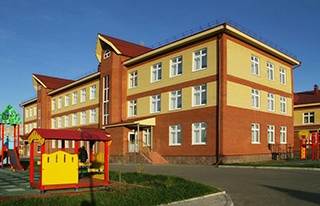 Материально –техническое обеспечение ДОУ для использования инвалидами и лицами с ограниченными возможностями здоровья
Наличие специальных условий для обеспечения доступа в здания и помещения ДОУ
Кнопка вызова персонала
Наличие поручней входная группа
Наличие пандуса
Наличие лифта
На территории ДОУ имеется видиодомофон, пандус и отличительные знаки
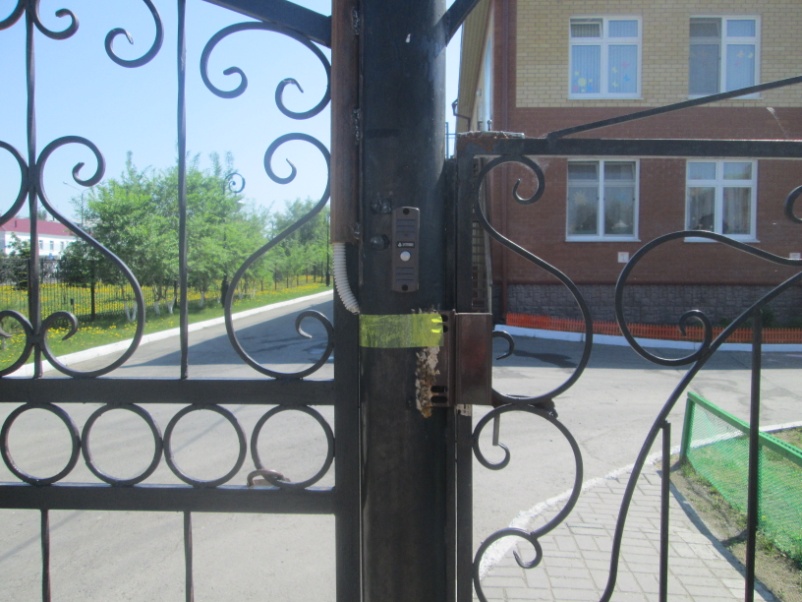 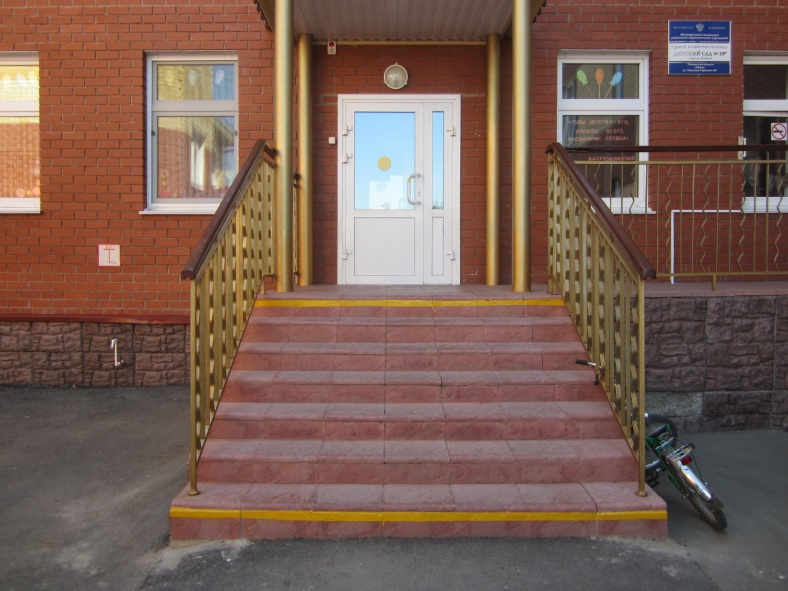 Около ДОУ оборудована стоянка для инвалидов
Ширина дверей соответствуют для инвалидов-колясочников
Коридоры соответствуют для инвалидов-колясочников, лестничные марши имеют вспомогательные перила
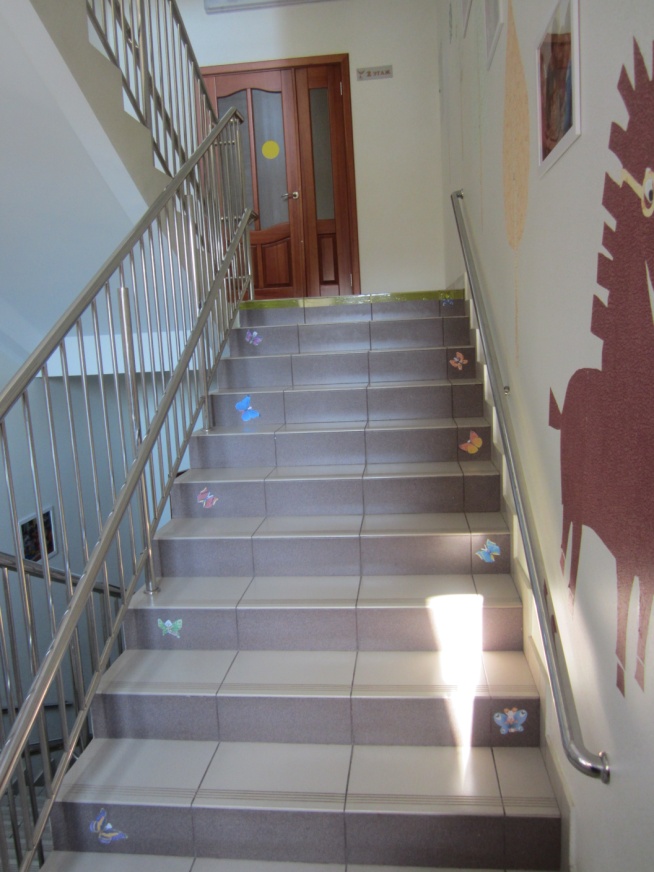 Имеется лифт